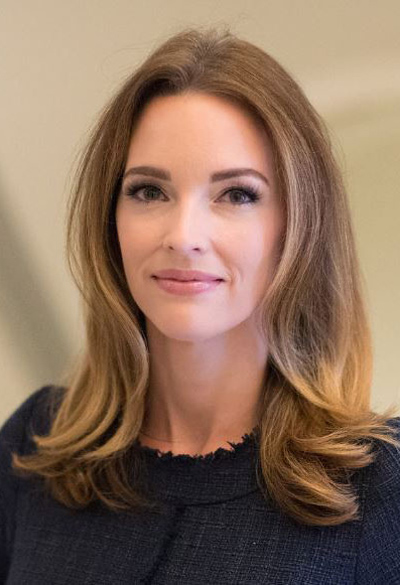 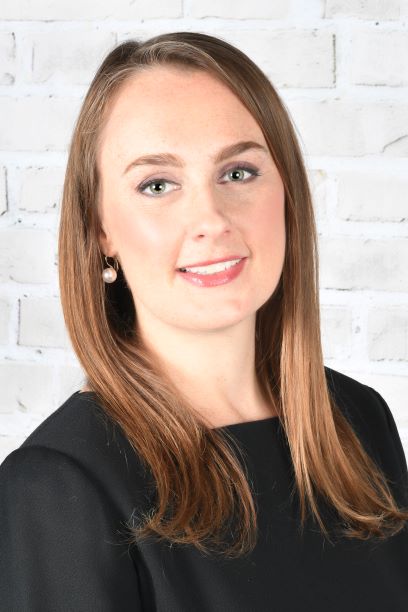 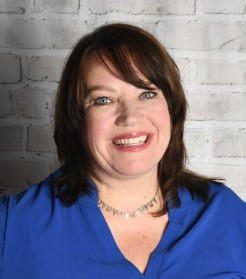 Eviction MoratoriumNAR Advocacy TeamSeptember 9, 2020Dial In: 1-855-797-9485Access code: 145 741 0086
Background & The Ask
The Politics
State of Play
The Ask
CDC Order
September 4 – December 31
All rental units
Except those more protective
Not American Samoa
 Virtually ALL RENTERS
Must sign self-certification
Resident Declaration
Under penalty of perjury, that you:
Make less than $99k/$198k 
Used best efforts to obtain rental assistance or housing assistance
Unable to pay due to loss of income, wages, or medical bills
DOES NOT HAVE TO BE COVID-related
If evicted, would more into a homeless shelter or crowded housing
Landlord may:
Evict for non-payment of rent;
Charge late fees, penalties, and interest; per the terms of the lease
Why do REALTORS Care?
25% of REALTORS own/manage rental properties
46% of all rental units are owned by “mom and pops” and another 37% are owned by LLCs – NOT Big corporations
Impact on the housing market – imagine the eviction crisis that will hit in January 2021
What the Solution?
RENTAL ASSISTANCE
HEROES Act (passed by the House) provide $100 billion to those making less than 80% of AMI – far fewer than CDC order
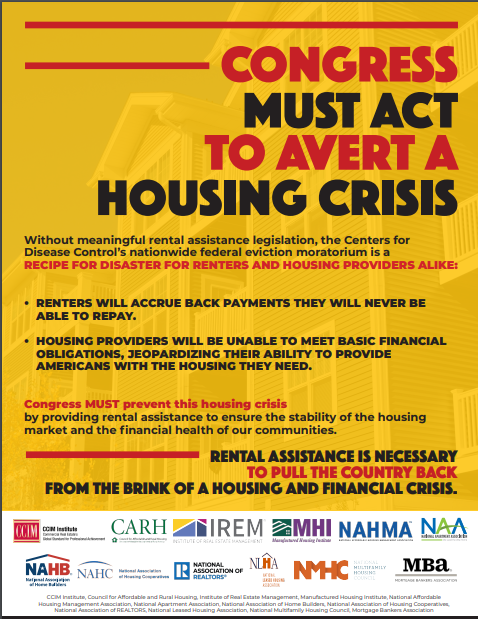 What Else?
Work with our coalition partners
Legal Action?
What & How should I Report?
FILE A FIELD REPORT
OR
Contact Your Political Representative
Be Timely (within 24 hours of your contact)
NATIONAL ASSOCIATION OF REALTORS®
State Assignments for Political Representatives
CO
Hawaii
Guam
American Samoa
AK
WA
ME
VT
April Gavin
MT
ND
OR
MN
NH
Drew Myers
ID
WI
MA
SD
NY
MI
WY
RI
PA
CT
Zack  Rubin-McCarry
IA
NE
NJ
NV
OH
UT
IN
IL
DE
Kristian Hoysradt
MD
CA
WV
VA
MO
KS
KY
DC
Patrick  Wohl
NC
TN
AZ
OK
AR
SC
NM
Jack Greacen
MS
GA
AL
LA
TX
United States
Virgin Islands
FL
Puerto Rico
9/8/2020